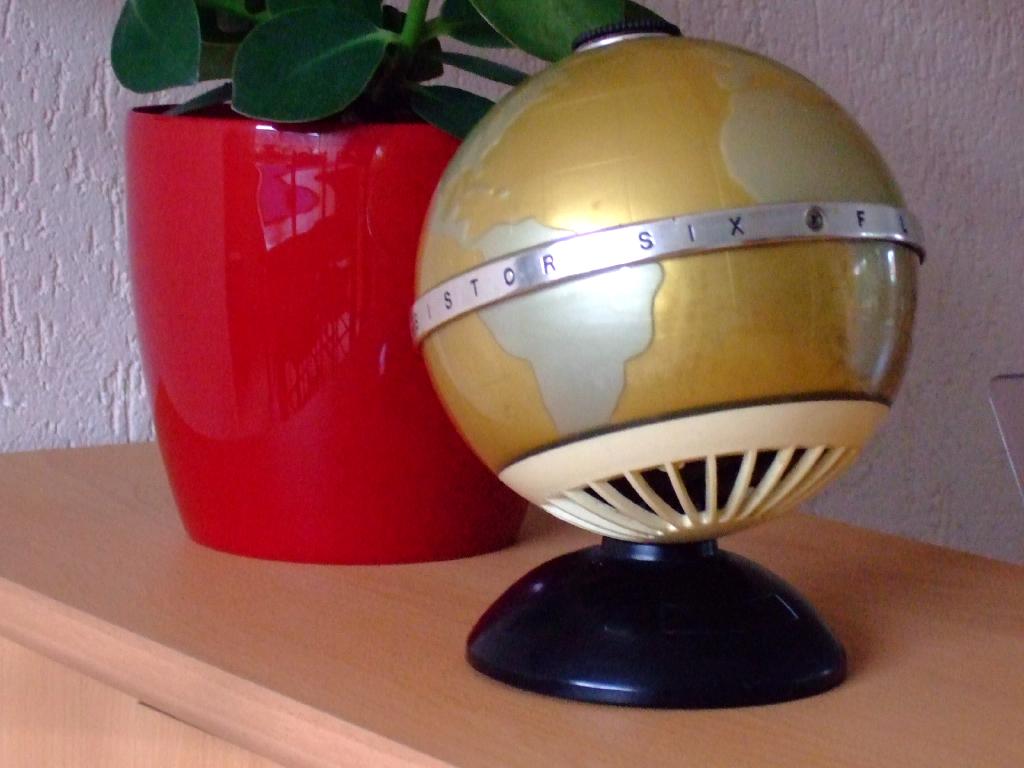 Novelty Radio’s
Gerard Tel,
RadioCafe 06/02/2018
Inhoud van deze lezing
Wat is een Novelty
Indeling in soorten
Techniek
Ooh en Aaah
1. Introductie: Wat is het
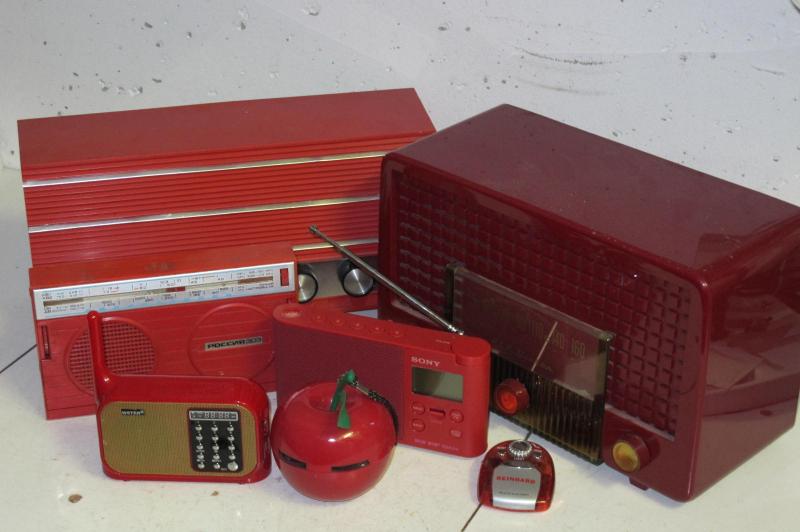 Definities (Wikipedia)
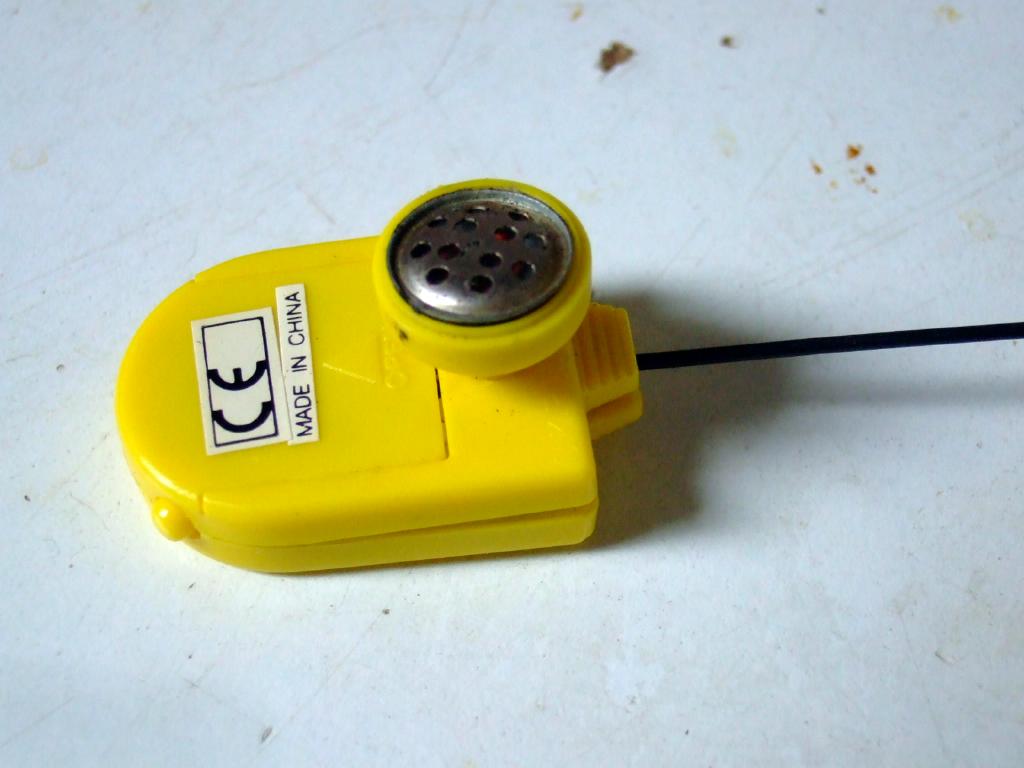 A novelty item is [..] designed to serve no practical purpose
A novelty lighter is a lighter shaped like another object.
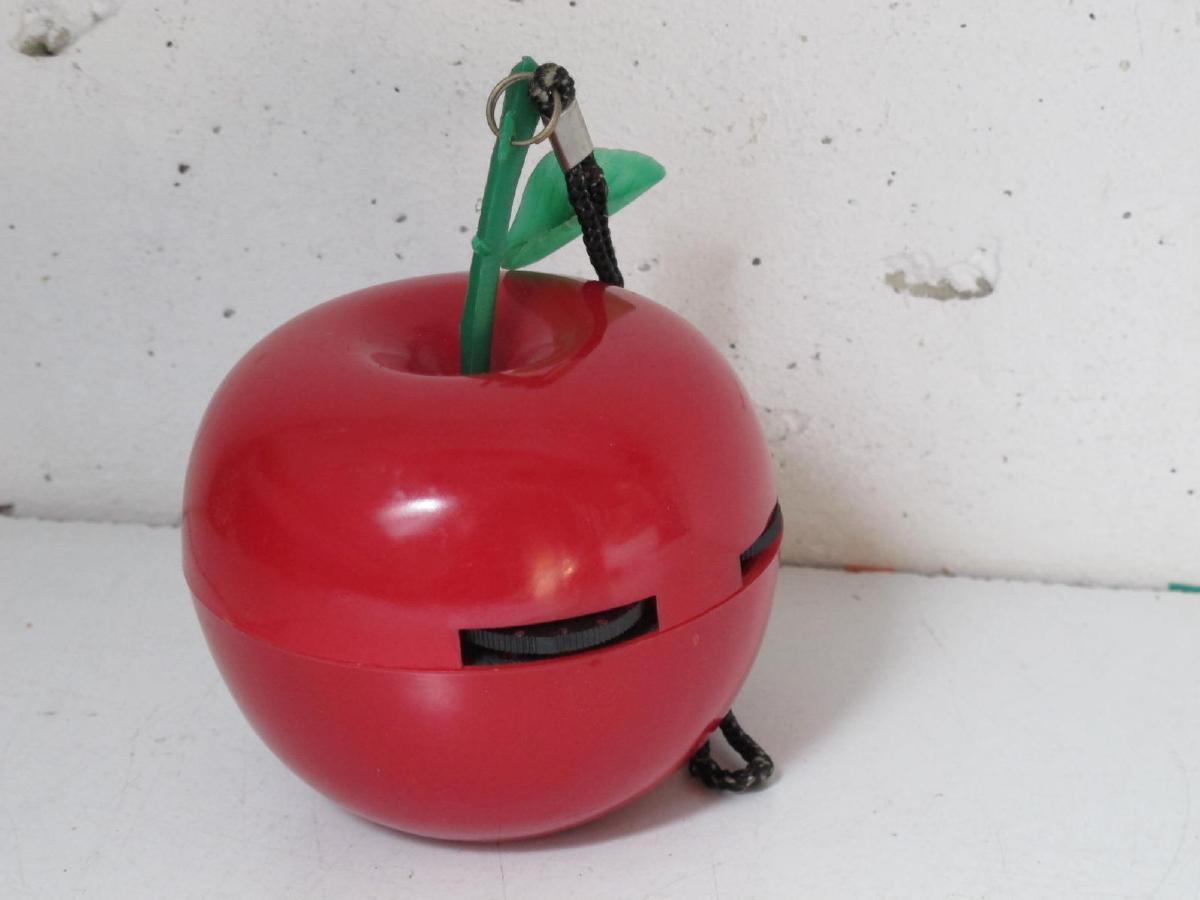 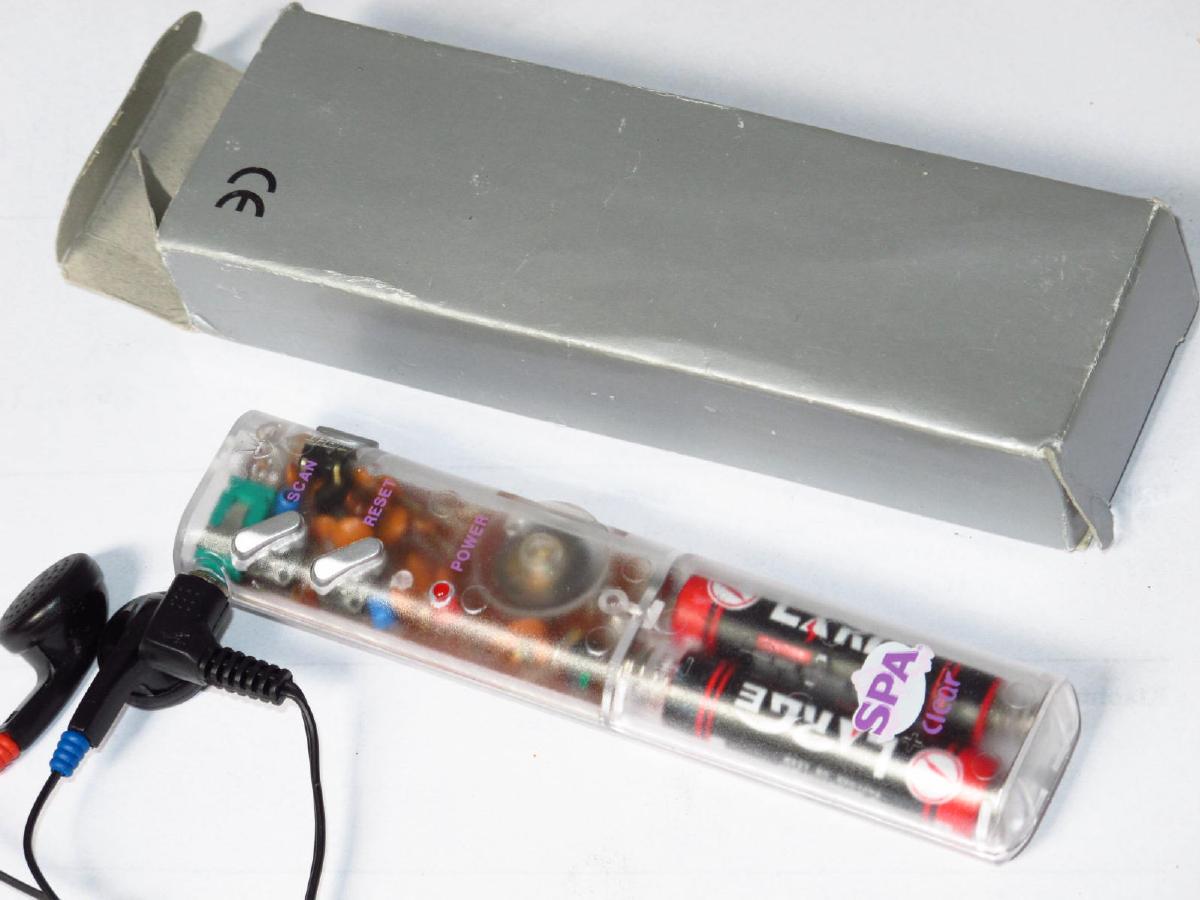 Wel practisch nut
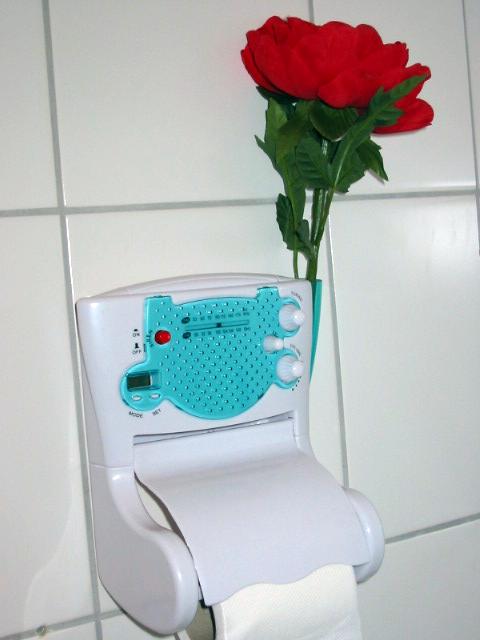 Anders dan luisteren 
Bv spaarpot
Rolhouder
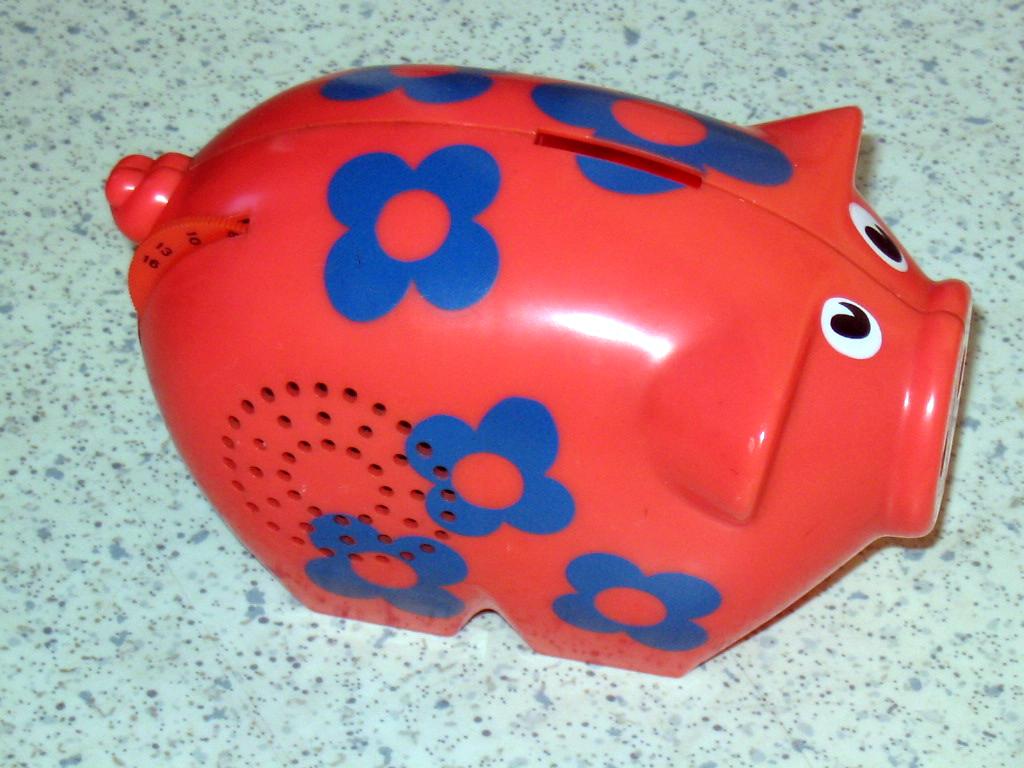 Mijn “Definitie” (Leidraad v. lezing)
De VORM dient geen practisch doel
Normaal: ondersteuning van de ingewanden van de radio
Bij novelties dus niet!

De radio lijkt op:
Iets anders 
Helemaal nergens op
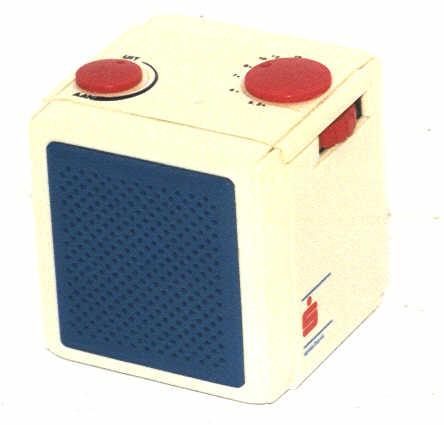 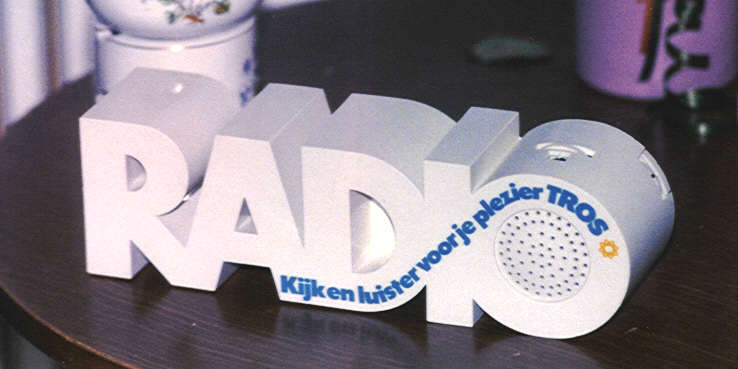 Is deze vorm practisch
Kun je in je oor doen
FM
Scan radio
Speelt op CR2032

Bredere definitie:Fun Radio, dwz is gewoon leuk
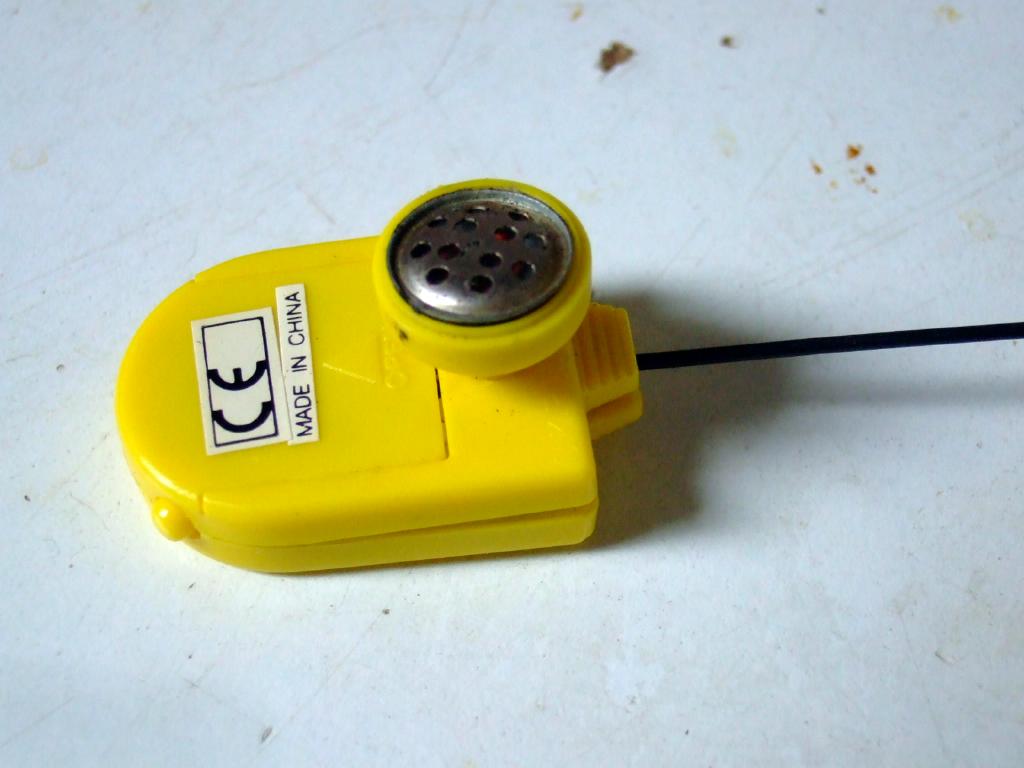 Wel echt gebruiken
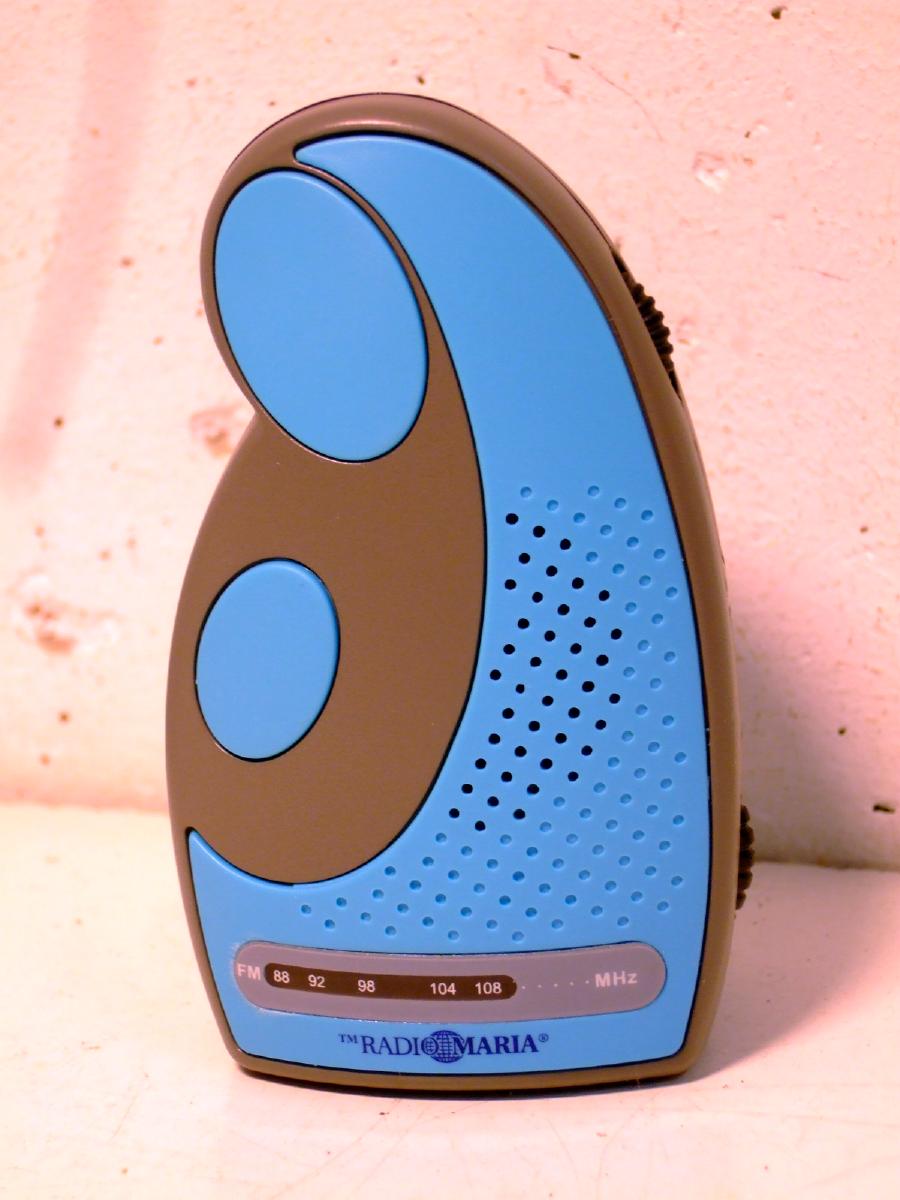 Radio Maria
Zet bv op bureau
Luister naar spraak: kwaliteit minder belangrijk

Compleet: doosje, toebehoren
2. Indeling in soorten
Dieren
Voedingsproducten
Techniek
Dierenradio’s
Gunni Badeend
Olifant (motor-oor)
Rabobank Piglet
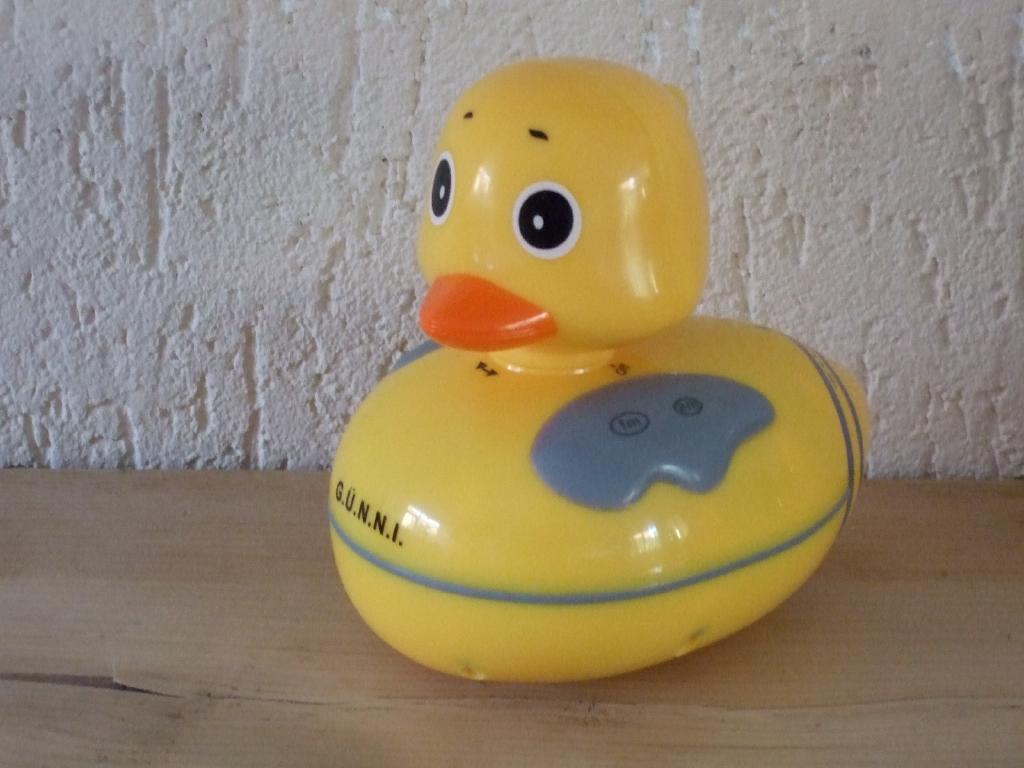 Rabobank Spaarvarken
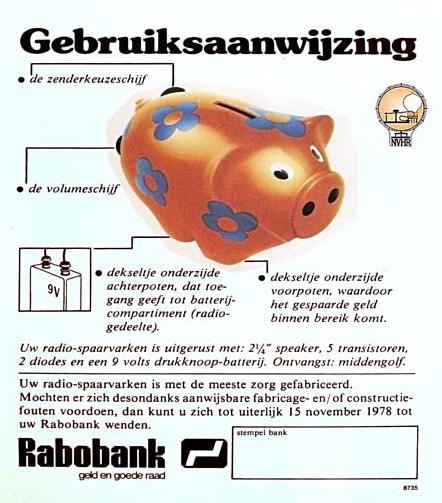 1978
5 tr/2di/9V
AM
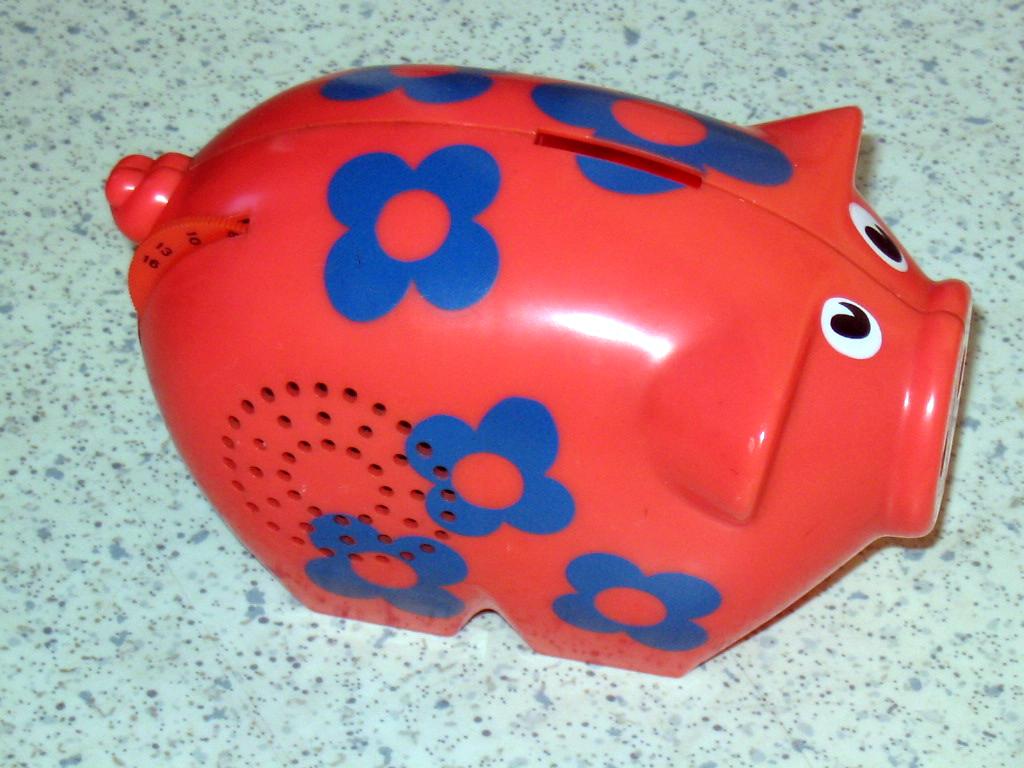 Voeding en Genot
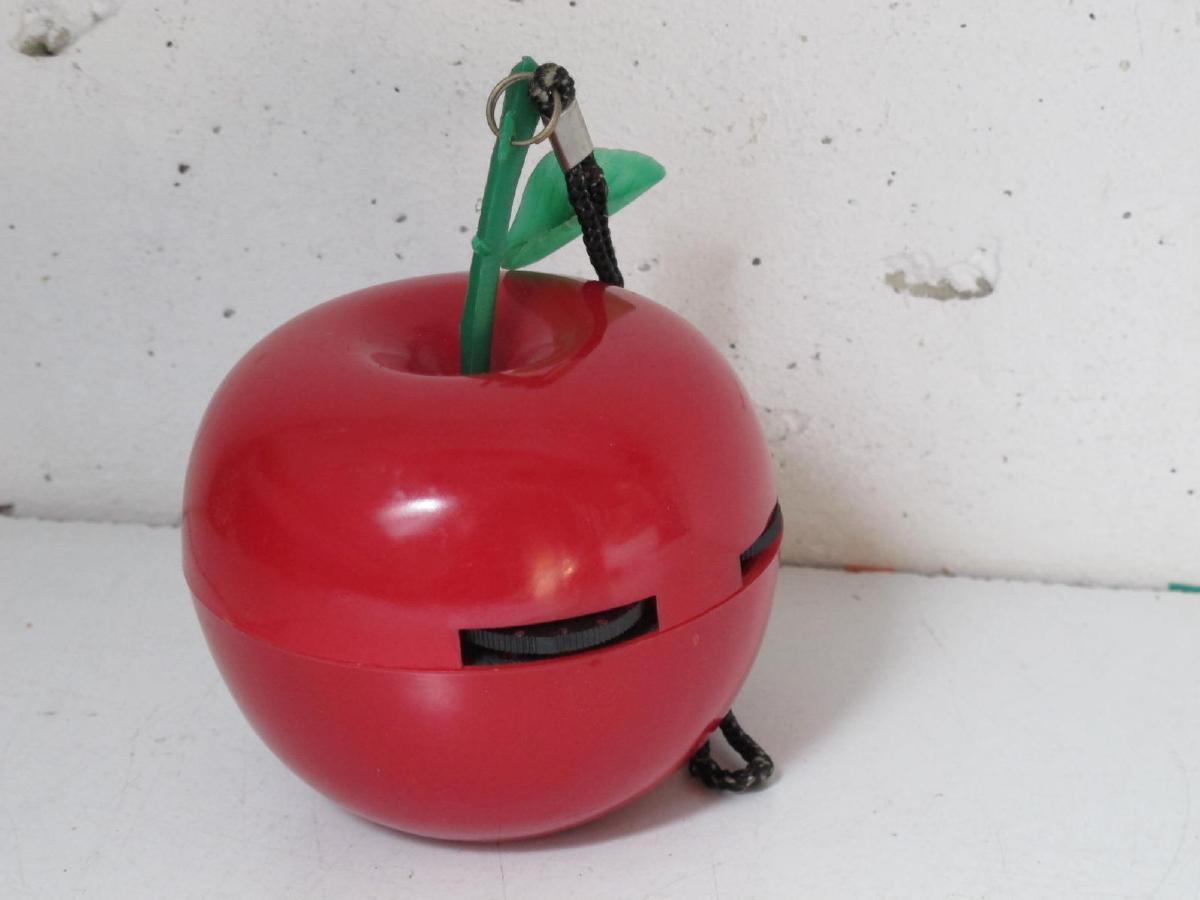 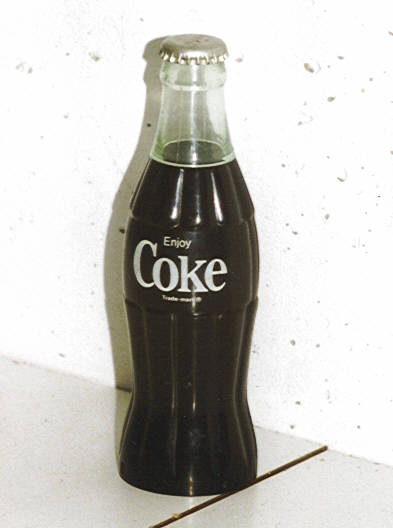 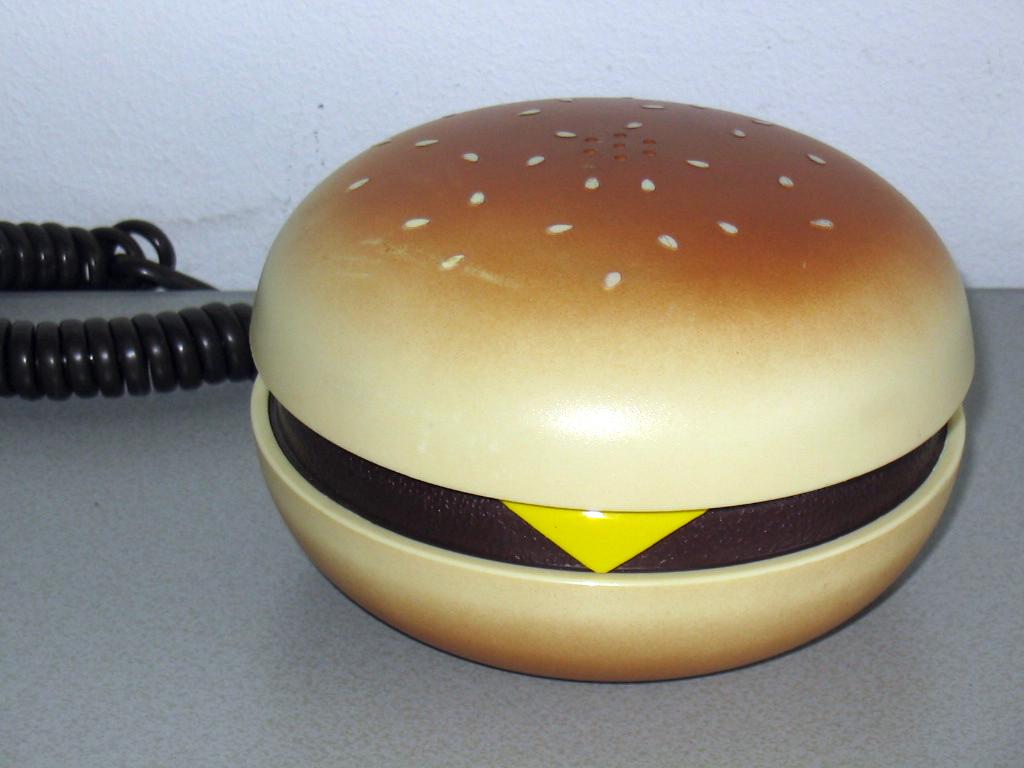 Voeding en Genot
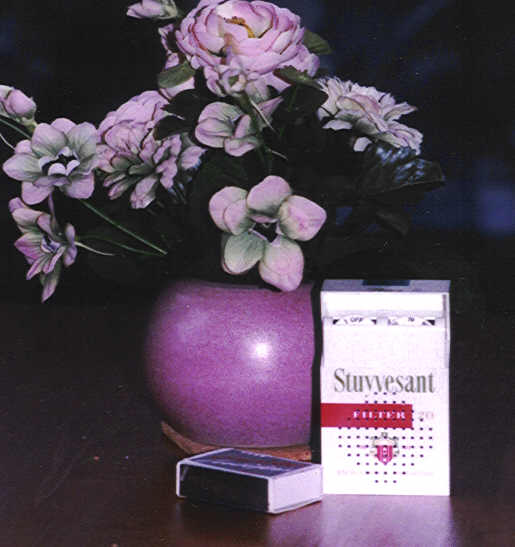 Vaak reclame
Coca Cola
Grolsch
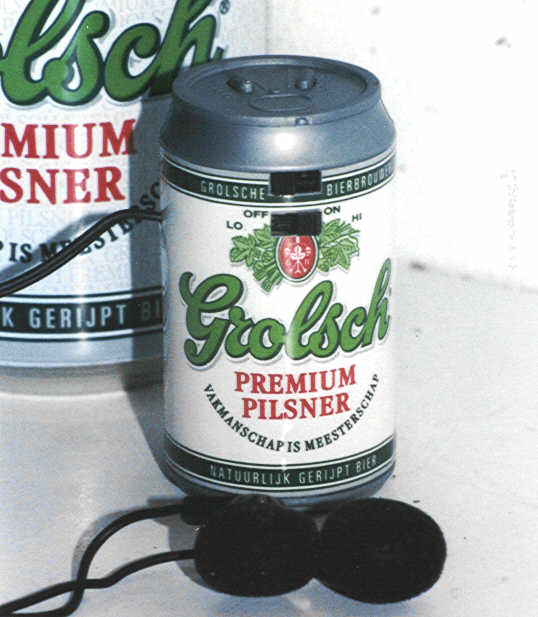 Techniek
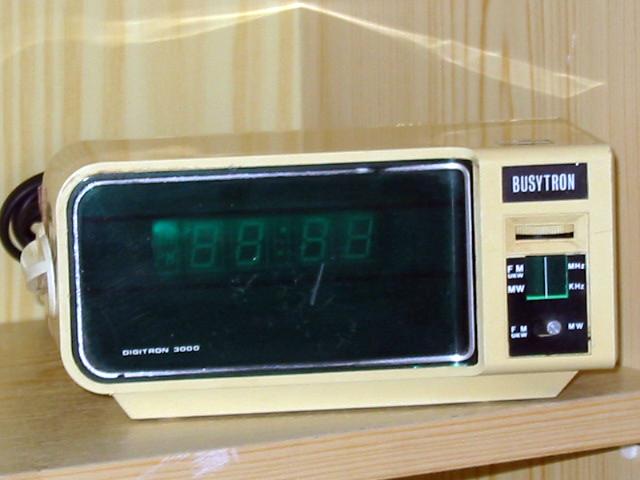 Auto-radio
Camera
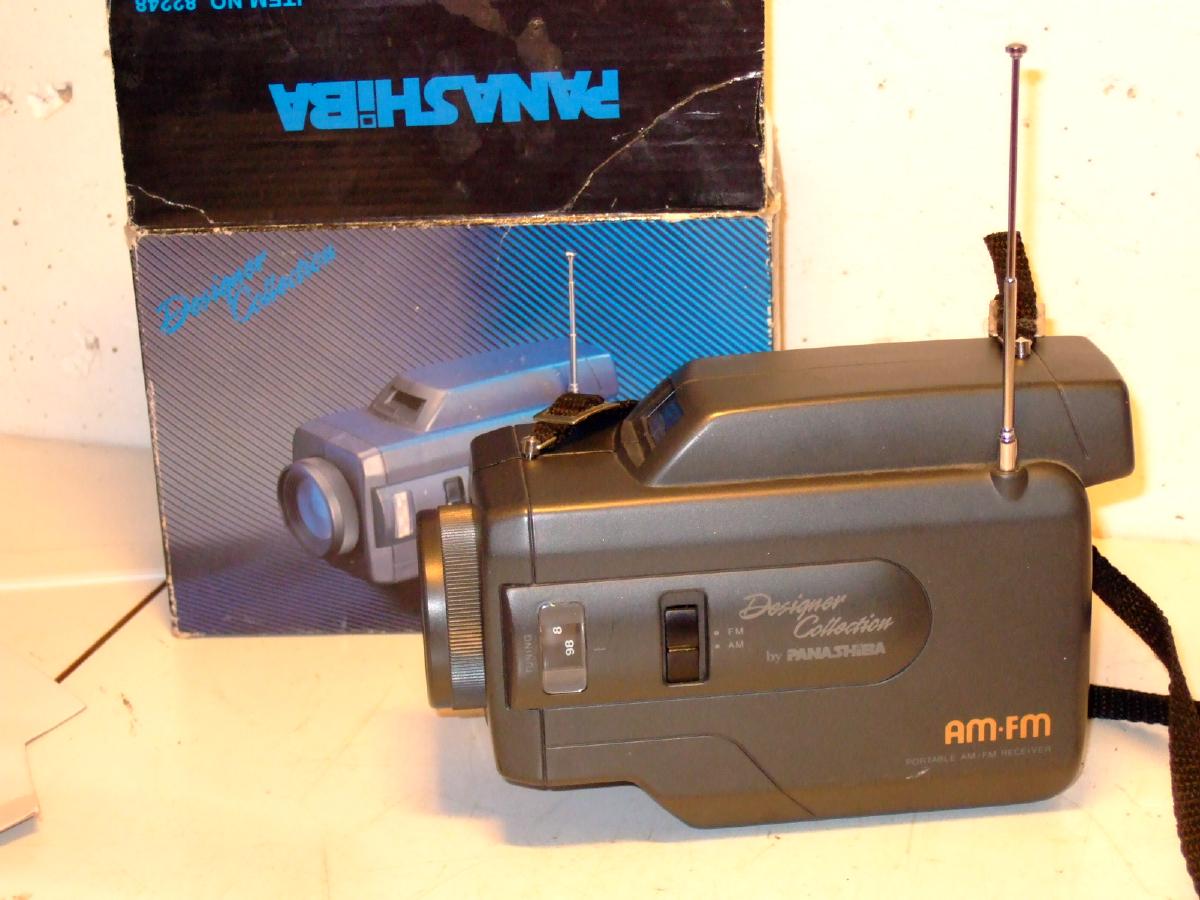 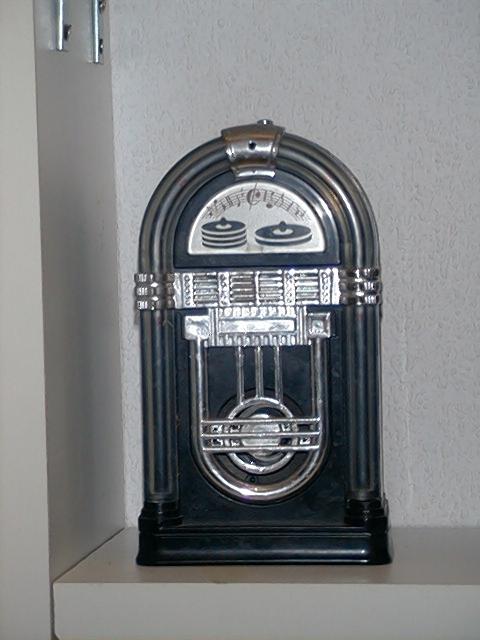 Techniek
Jukebox
Discman
Mobiel
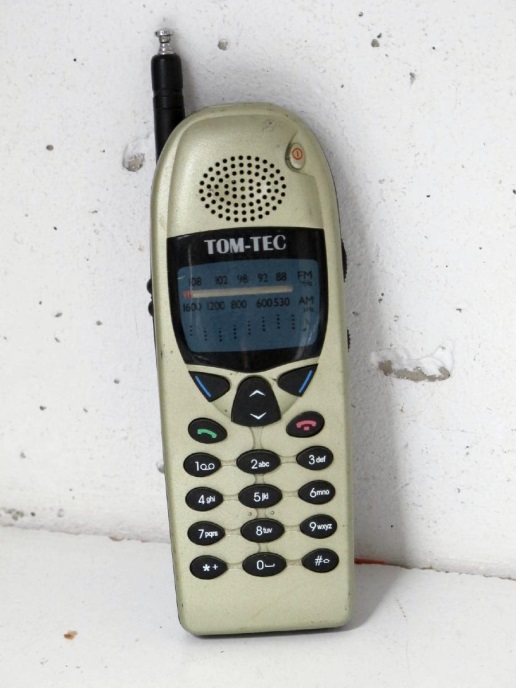 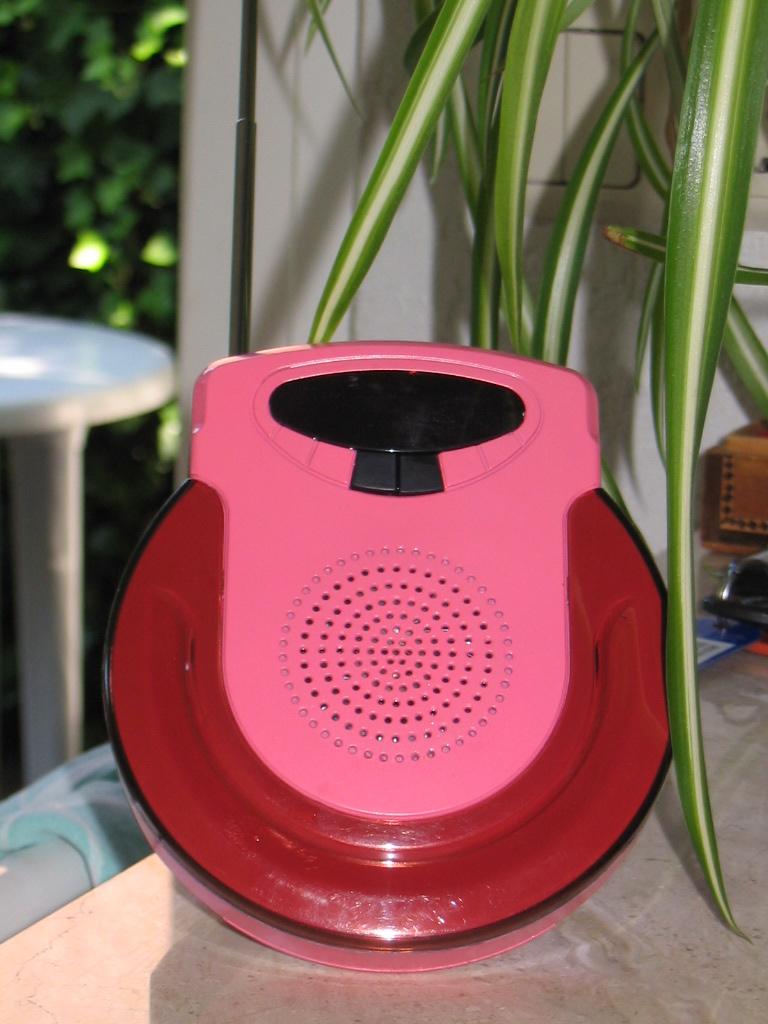 Computers
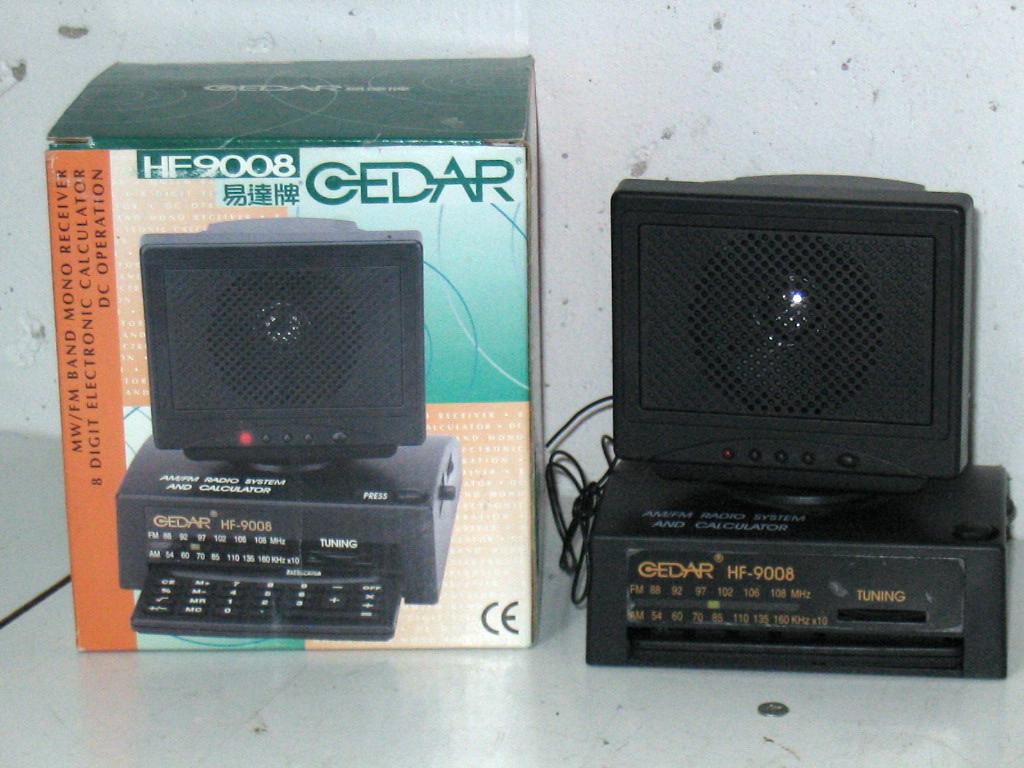 Fantasievorm
Reclame
Doorzichtig
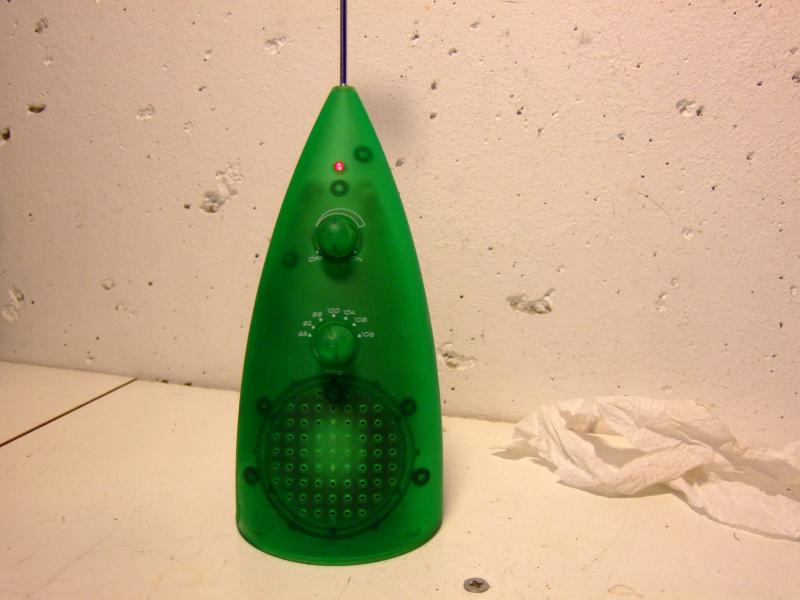 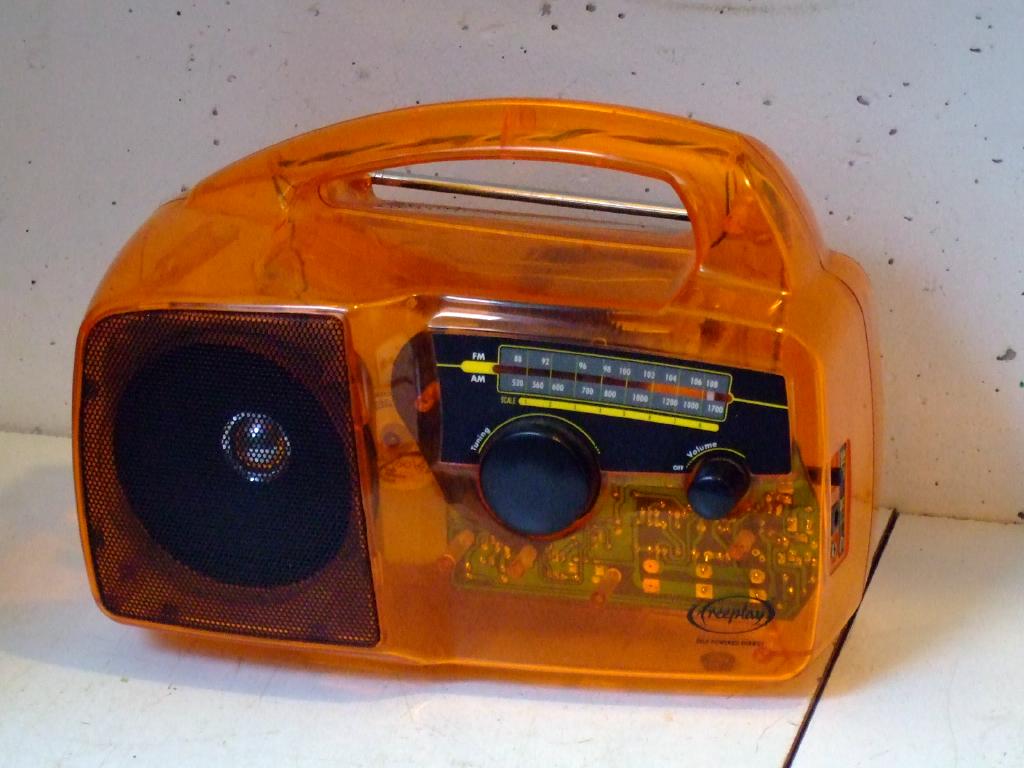 Speciale categorie: Radio-radio
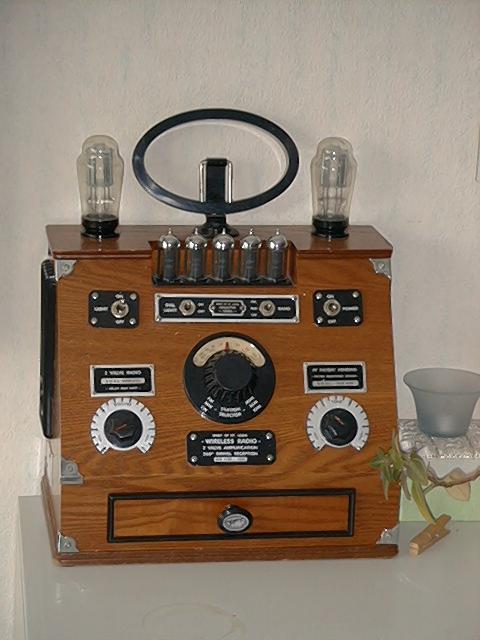 Radio die er uit ziet als een radio …
Maar dan een andere
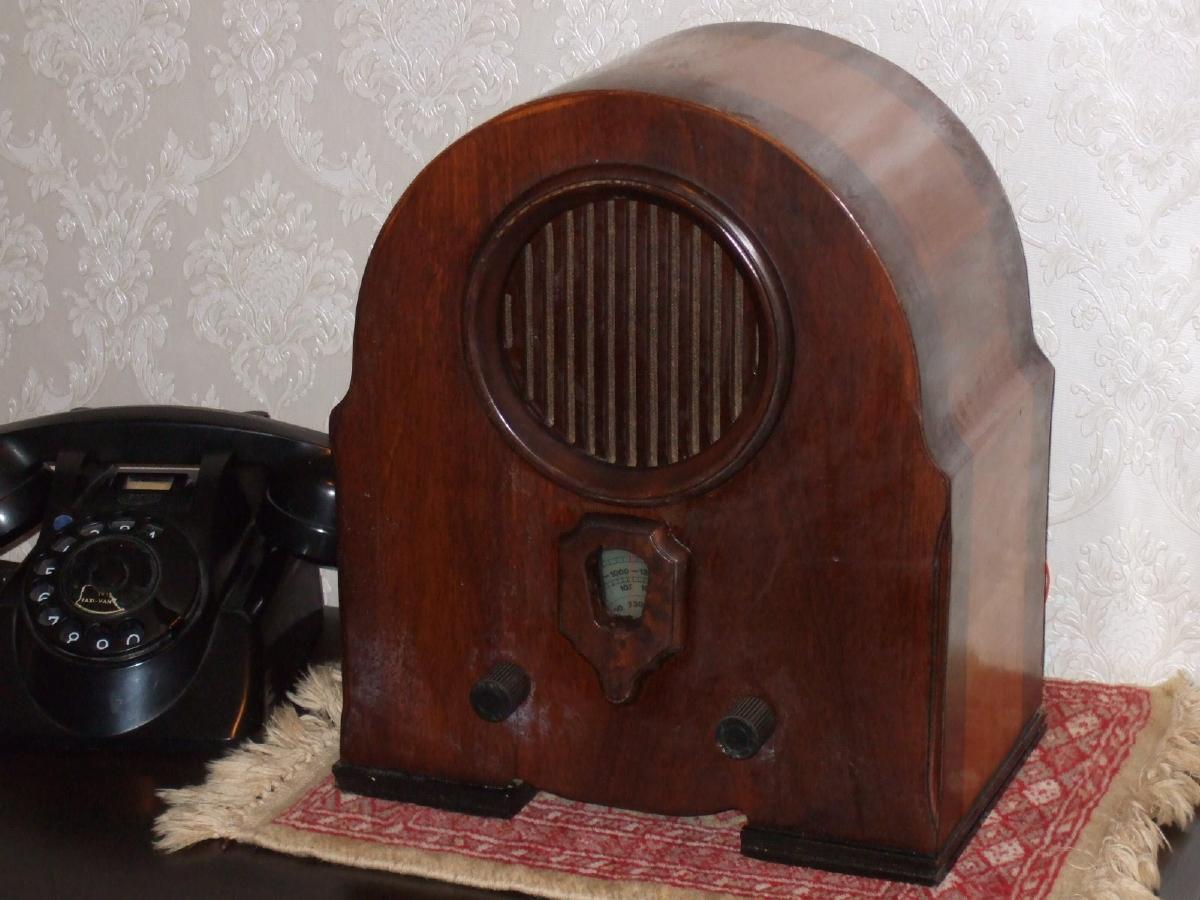 Tesla Rytmus Bluetooth
Afstemknop/wijzer werkt
Bluetooth speaker in Rytmus (1948)
Monoknop: volumeknop
Onder vuur, “aantasting technisch erfgoed”
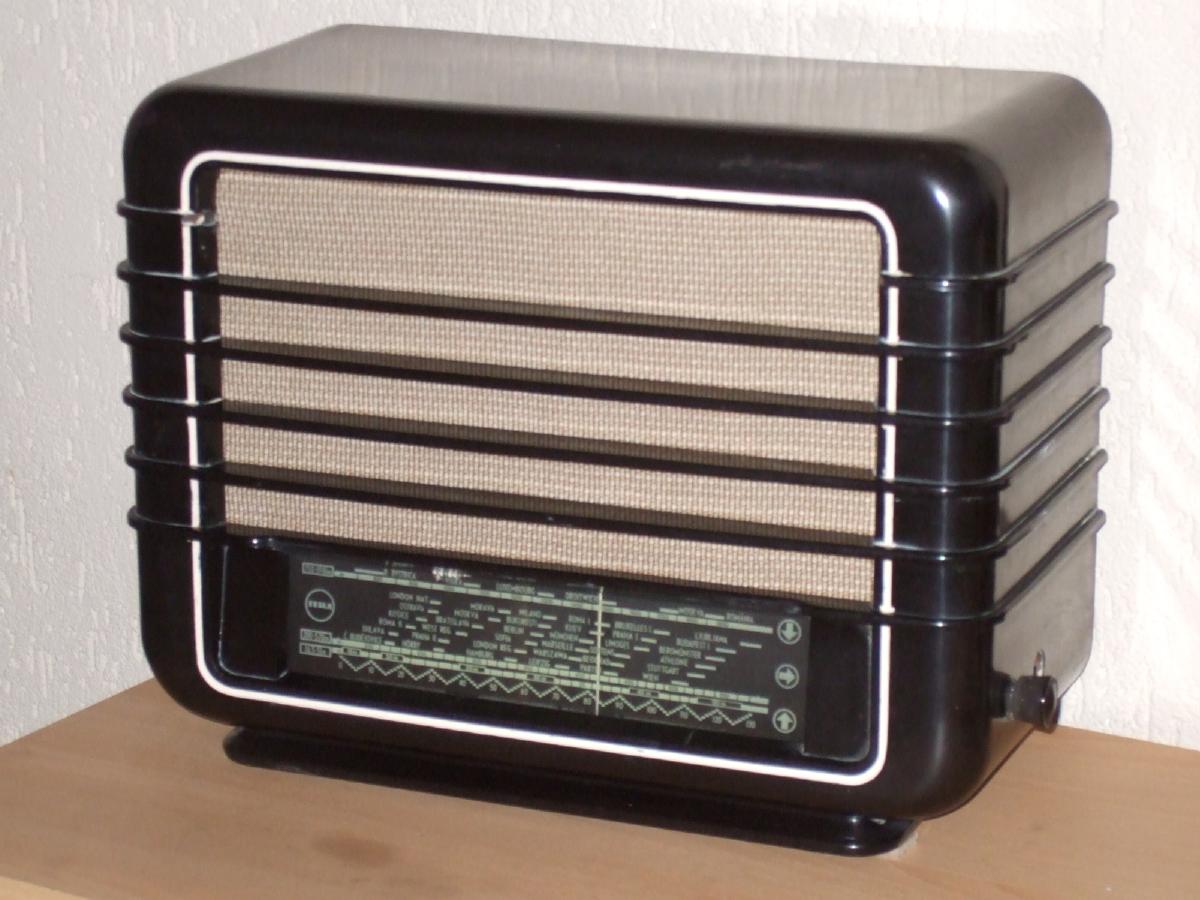 3. Techniek
Novelty met buizen

Simpele transistorradios

Scan radios

ITC 490N (nep Lentebode)
Buizen novelty
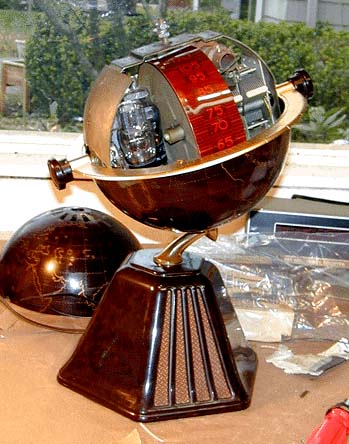 Colonial Globe 138
1933
AM (tot 2400kHz)

RHT161, John Koster
AA5 (Uutje) 300mA met weerstandsnoer
Begin van Novelty Radio’s
Nieuw materiaal: bakelietNieuwe vormen mogelijk
Ontwerp van Raymond Loewy
MG tot 2480kHz (Police Band) 
MF = 175kHz
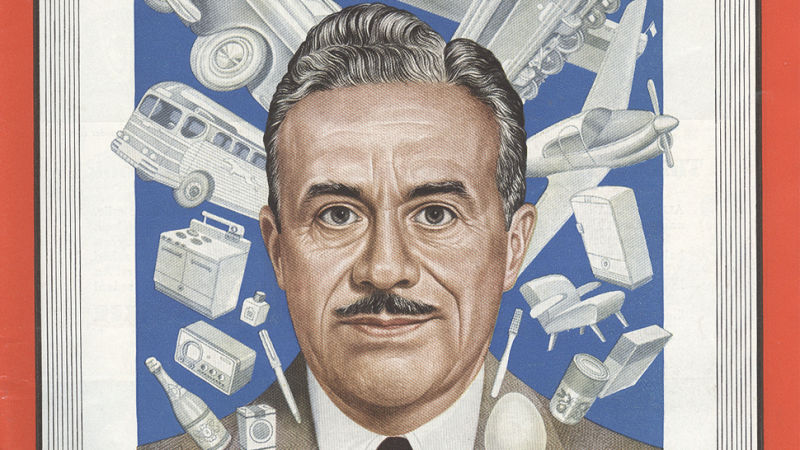 Emerson Snowwhite
1939
Houtsnij
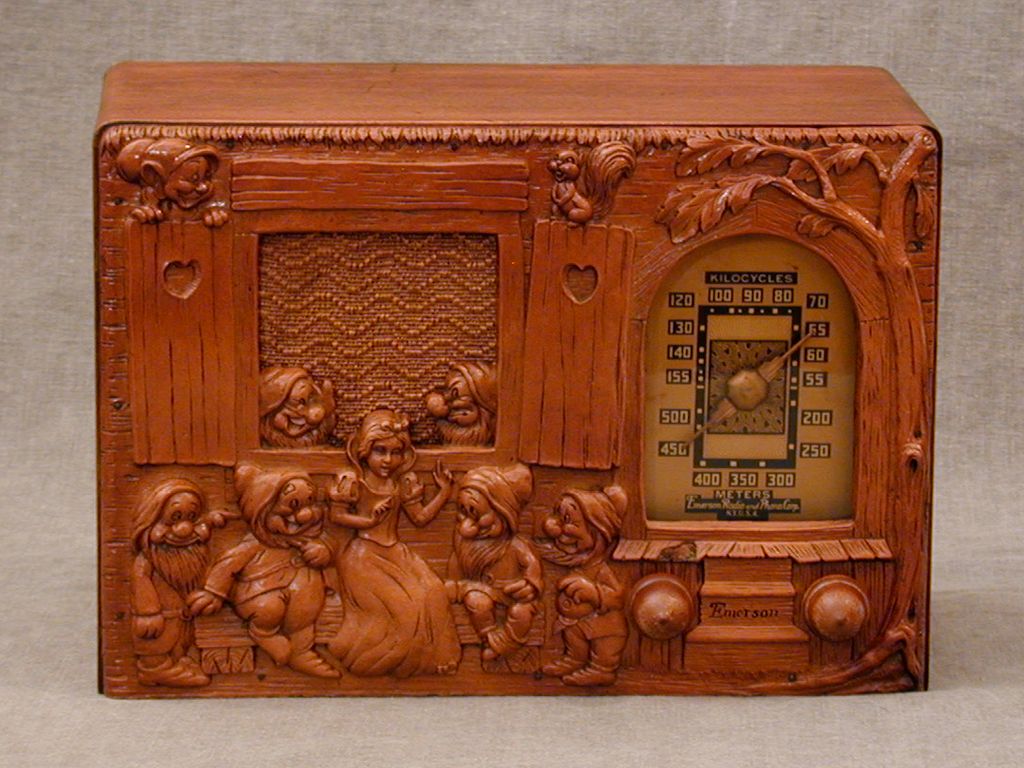 A.R.T. T4 Wijnvat, 1948
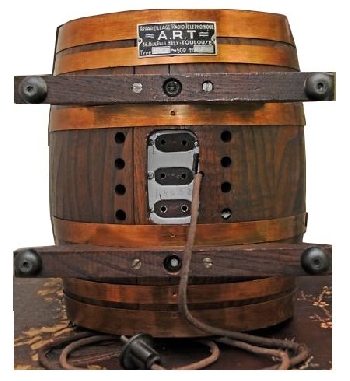 3 banden
Buizen: ??
Wisselspanning
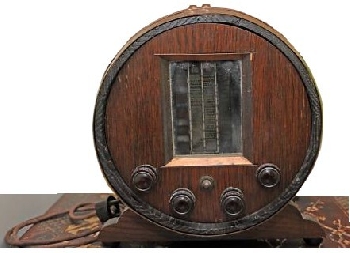 Goedkoop Transistorchassis
Fleetwood Globe: MG, 6 tr (KG variant)
Earphone

Appel: MG, 6tr
Batt 2xAA
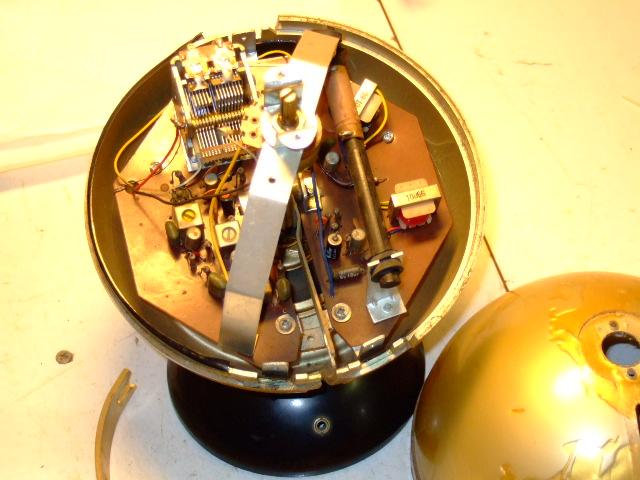 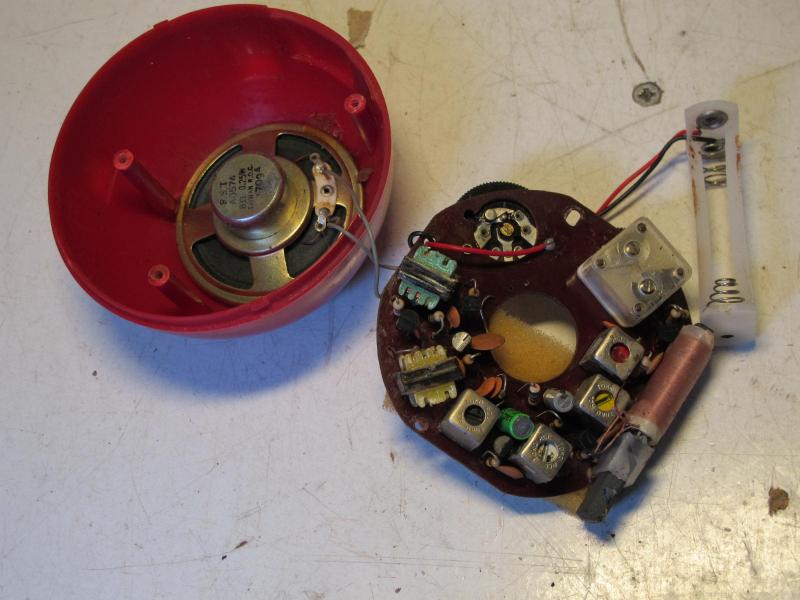 Spaarvarken
5 trans
1978
9V batt
Ruimte voor geld
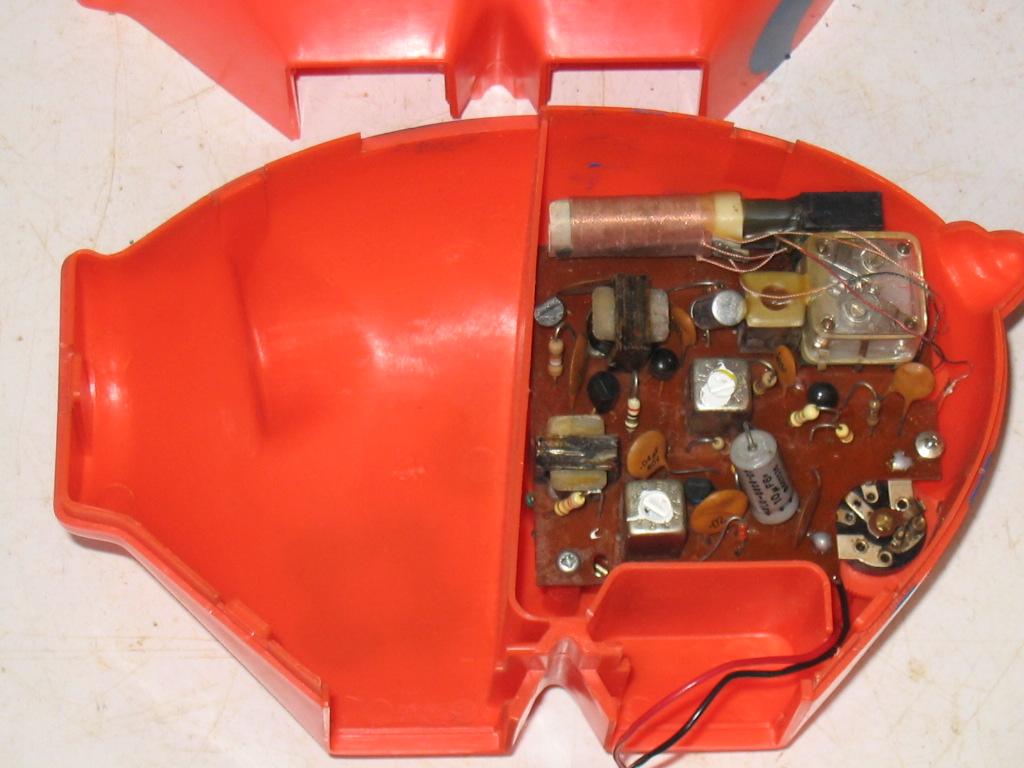 Wat later: MG/FM
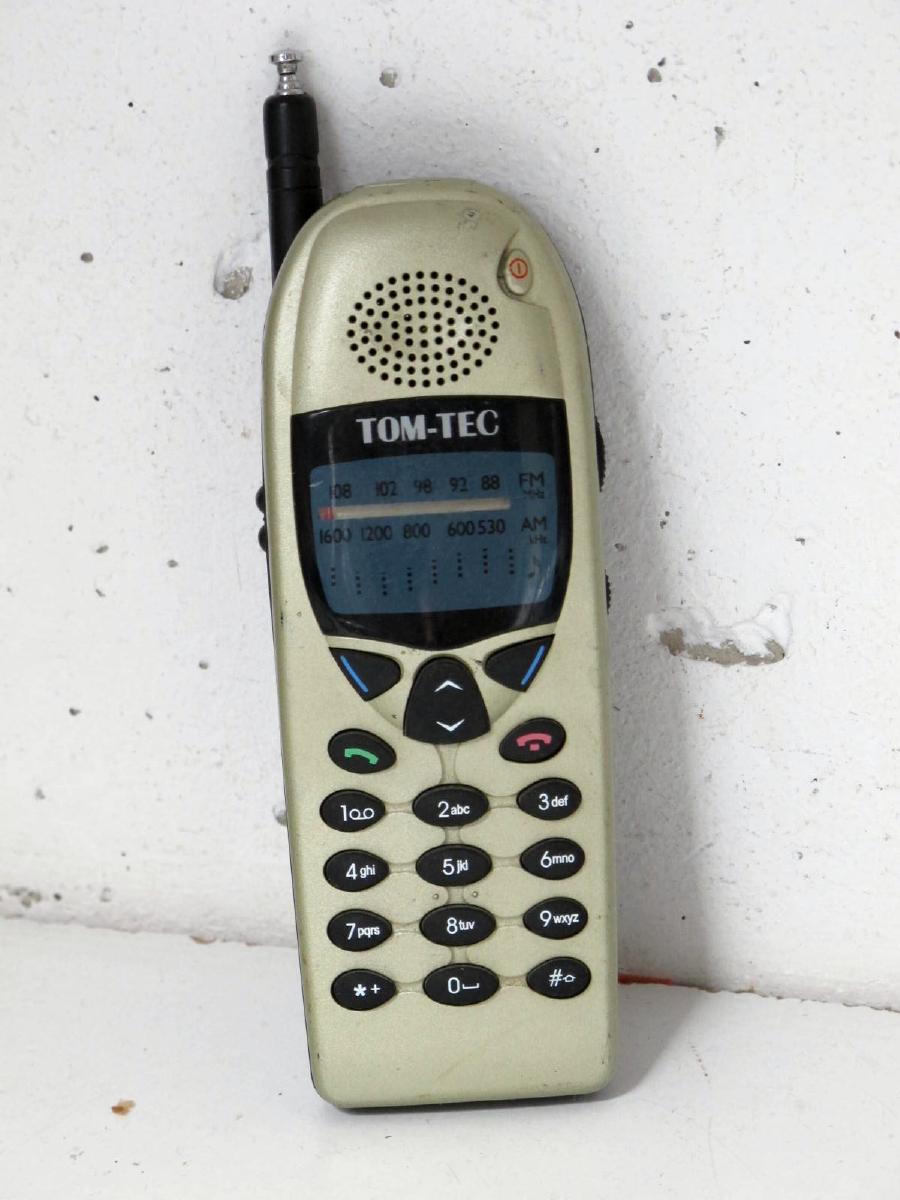 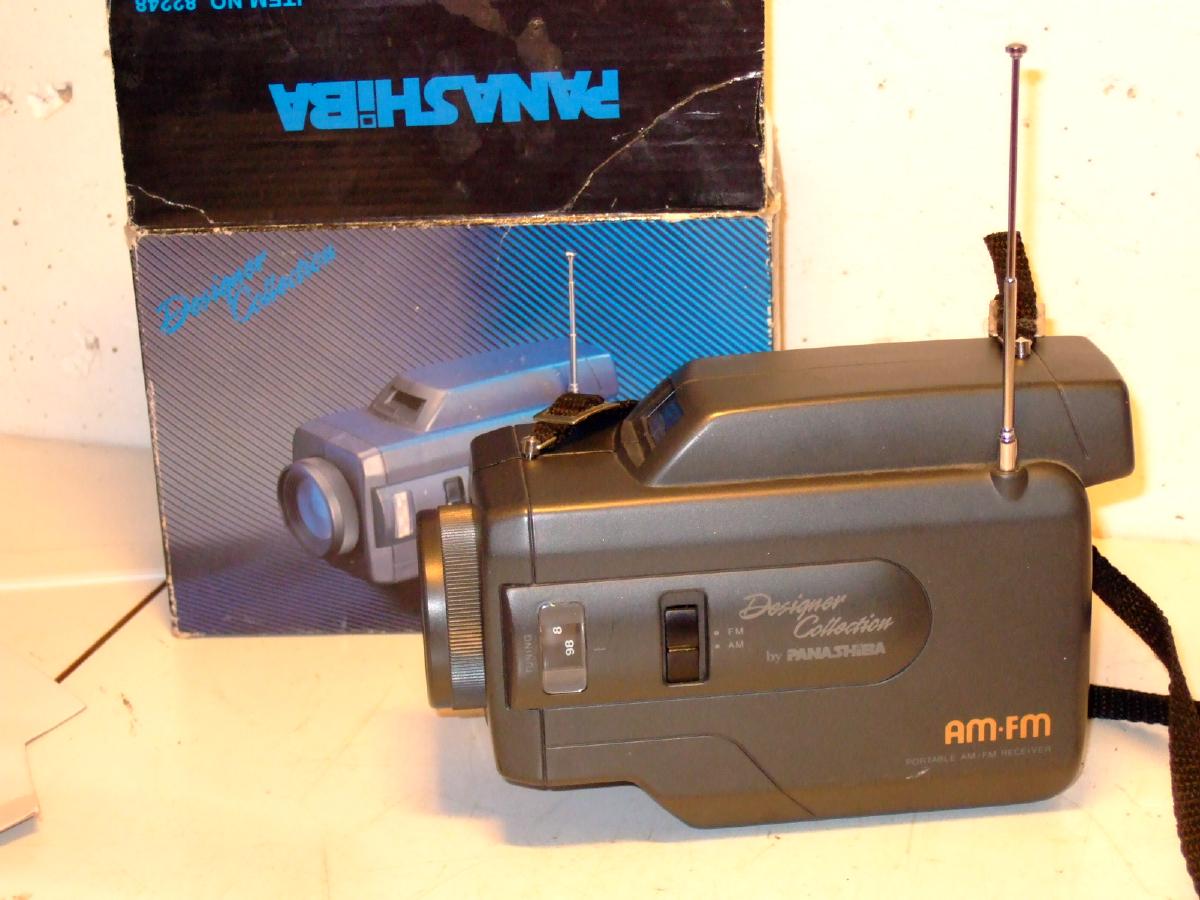 Telefoon
Camera
Nek omdraaien
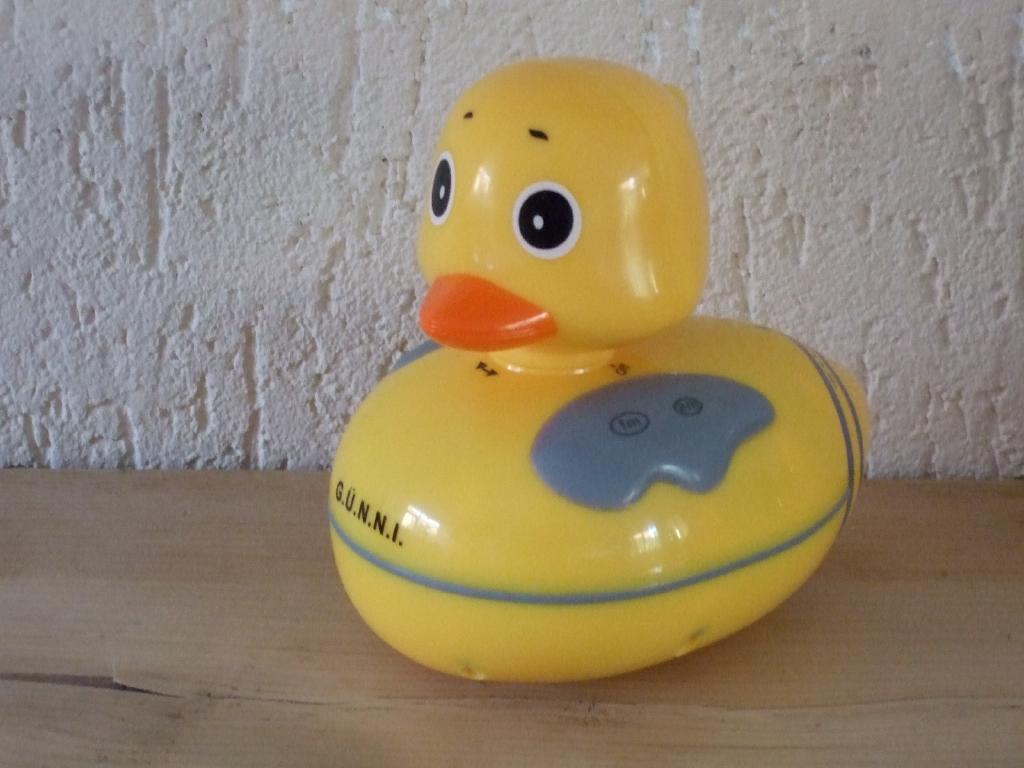 Gunni Badeend
Ca 10j oud
Lood in schoenen
Draaien aan nek en staart
Scan radio: goedkoopst 1€
Afstemmen met SCAN en RESET
LS of oortjes
Alleen FM
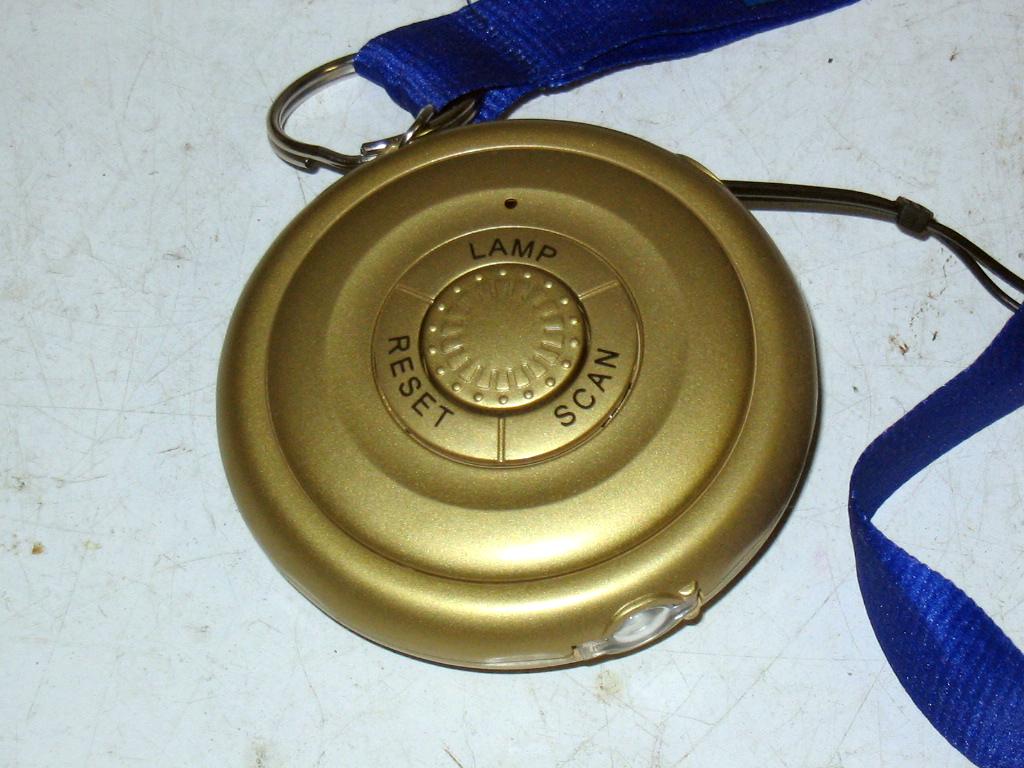 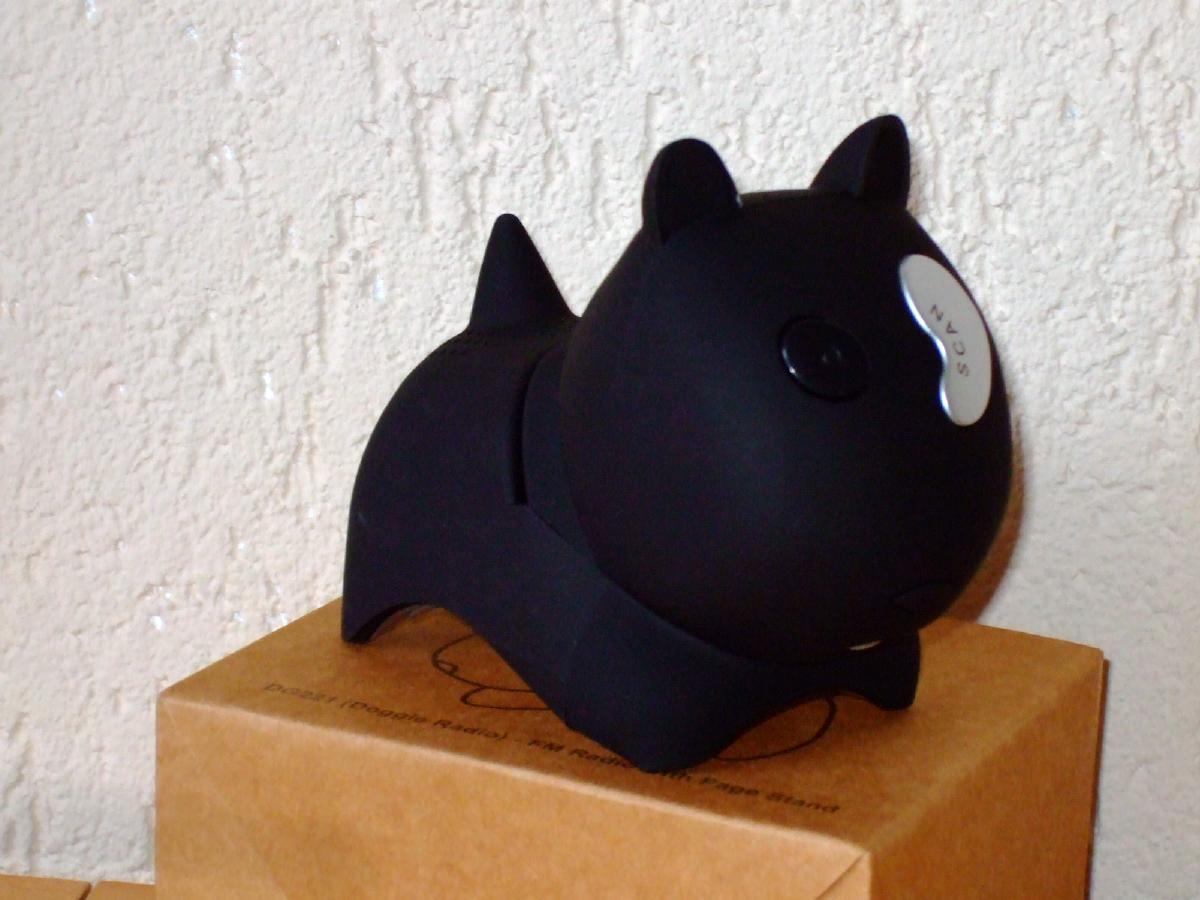 ICT 490N “Lentebode”
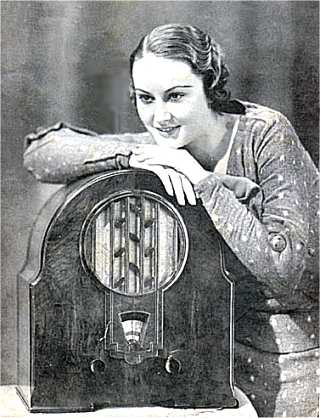 Ph 634A, 1933, 48cm
Rechtuit 4 kr., L/M

Heruitgave 2:3, 32cm
10 tr, 11 di
LG, MG, FM
(Als ze in 1933 mochten kiezen…)
Wel echte radio!
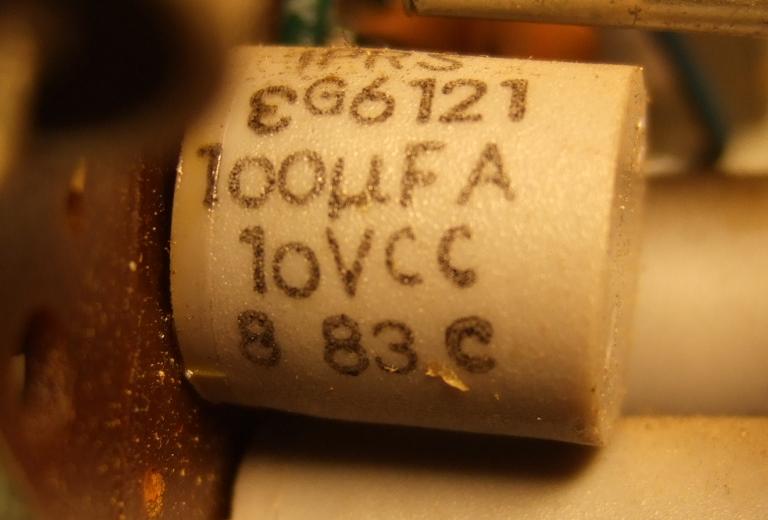 Datering: 1983
Netvoeding “6W”,gemeten 0,3 / 1W
Schaallampje

Houten kast, geeft aardig geluid
Helaas stevige ruis ( transistor vervangen?)
Bandschakelaar achterop 
Beetje chaotisch opgebouwd
Reparatie Afstemming ITC
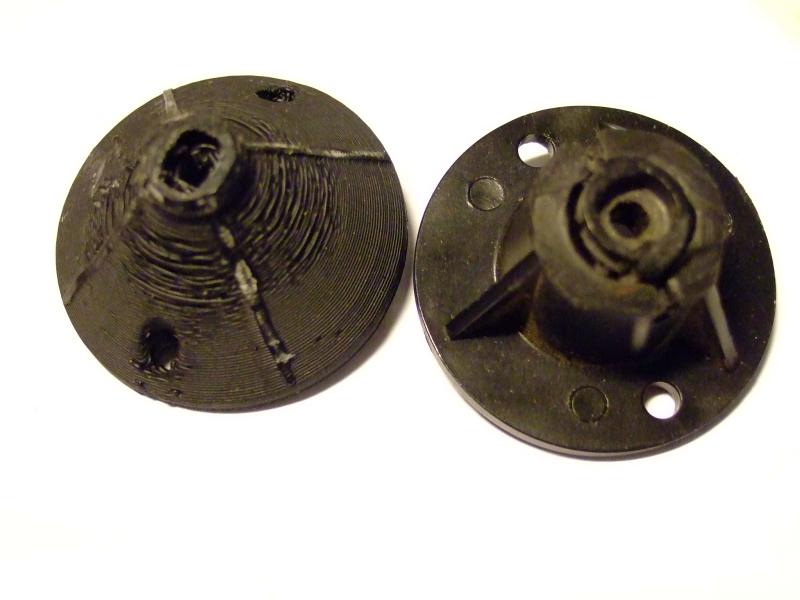 Afstem-C vast
Wiel gebarsten
Sloop-C gezet Kleiner!  Bereik
Wiel geprint
Schaal invers geprint
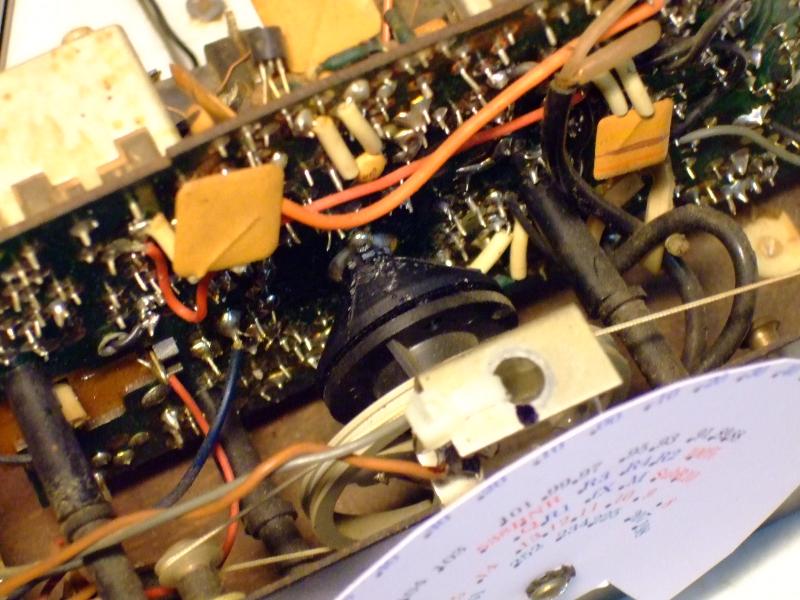 Bandschakelaar L/M: 1x 2st
Lange Golf: 153-262kHz
Geluid van Luxemburg 234 op Inter 162
Luxemburg effect
162 staat leeg (Tbv klokken)
Lx 234: 1500kW
Eur1 183: 2000kW

LG totaal 13 kanalen
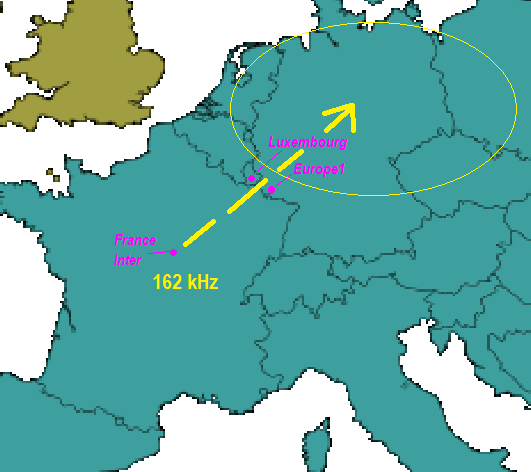 4. Bekijken en beluisteren
Het omgekeerde kan ook:Voorwerp als radio vermommen
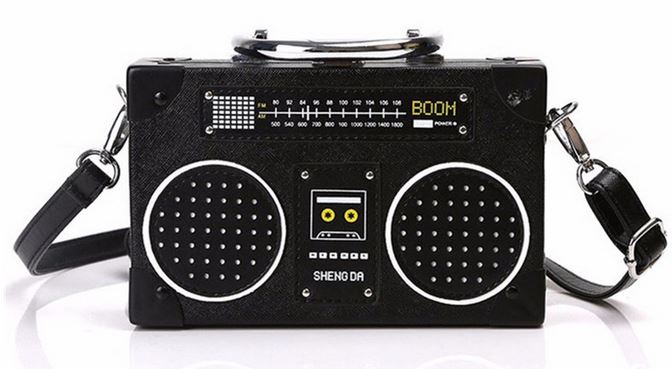 Combinatietoestel: Fotoradio
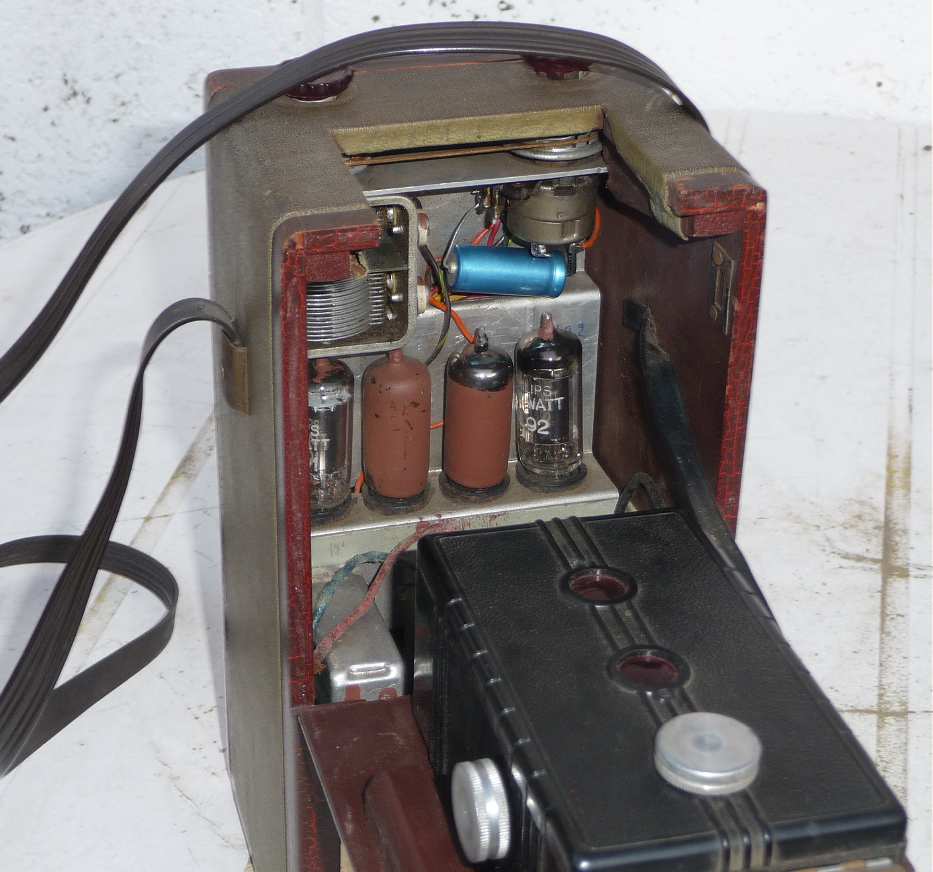 Meenemen
Wereldbol + Sch
Kathedraal + Sch
Appel
Hamburger
Telefoontje
Filmcamera
Badeend
Medaille
Olifant
RHT161
Maria + extra